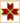 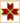 Викторина
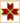 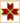 «Содасак ли эсь шачема кяльцень?»
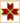 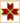 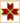 Ёжу кизефкст
1. Кодама ведсь кандови сифтемса?
2. Кодама шуфттнень аш лопасна?
3.  Мезьса фкя лацот шуфтсь и корхтайсь?
  4. Мезьса аделавихть шись и весь?
5. Кодама кядькс аф каяви ведь?
6. Кодама шуфта алу кяши нумолсь, мзярда моли пизем?
7. Кодама кефт аш ляйса?
8. Кие копорь пяльде озси оцязорти?
Ответтне:
1. Эи.
2. Салмоксу.
3. – сь  валбеса.
   4. – сь  суффиксса.
5. Варяв.
6. Начка.
7. Коське.
8. Кучерсь.
Пяшкодесть шава клеткатнень,
 штоба кувалмос лувозь лисельхть валхт
1. Кшить калгода пяльксоц.
2. Тюс.
3. Алашань кильдема сбруя.
4. Тонафнема пинге.
5. Лов ланга курькснема  предмет.
6. Модати шувф кяшендемс и ляцендемс васта.
7. Оцю марс мараф тише или шужярь.
8. Ваз.
9. Растениять мода алдонь пяльксоц.
10. Клоун мархта театральнай представления.
Ответтне:
1. Ваномань орган.2. Насекомай, кона вер шокши. 3. Пиксса или сюреса соткс.4. Пакш, конава явондови целайсь.5. Ломанень или животнаень телань пялькс.6. Кудса валдонди и кожфонди сувамс васта.7. Ярхцамс, симомс и ярхцамбялень ванфтомс предмет.8. Растениянь почка и лопат.9. Кядьса каннемс шярямкс тиф предмет.
Ответтне:
Валхнень полафнемасна
Тиесть «ловть» – «ведькс», полафтомок эрь валса тифтень буква или вайгялькс.
Ответсь:
Лов – ков – кев – кедь – ведь
Тяфта жа тиесть
«келуть» - «тумокс»
Ответсь:
келу – кулу – кула – тула -тума
Метограмма
К-ть мархта инь маластонь планетан,

Т-ть мархта танцти ярхцамбялян,

Л-ть мархта тяла лангс мон саян, 

П-ть мархта фалу ломаттнень перьфкан.
Ответсь:
ков, тов, лов, пов.
Кодама глаголхне кяшфт тя букватнень ёткса ?
Самстямсокамсиземсъргоземсрадомсускомсокоргодомсивомсявомс
Ответсь:
Самс,  стямс,  сокамс,  сиземс, съргоземс,  срадомс,  сускомс, сокоргодомс,  сивомс,  сявомс.
Кие сяда курок?
Пяшкодесть шава клеткатнень инфинитивонь формаса глаголса
Ответтне:
Содасть содама ёфкснень.
Стяян- кеподи, мадан – валги. 
Шить уды, веть ломатть эвфни.
Кафксть шачи, весть кулы.
Куваня сон якай, сияня колай, тапай.
Мархтон ряцок якай, яння весть аф тапай.
Аф ярхцай, аф сими. А шинек-венек арды.
Ответтне:
Шись
Корожсь
Нармонць
Даволсь
Цильфсь
Ведсь.
Максф валхненди кочкада антонипт.
Васенце 
букватне 
тиихть 
мокшэрзянь 
содаф 
певицать 
фамилиянц.
Сермадомс числительнайхнень валса
25,  32,  15,  10,   9,  
74,  100,  1992, 2016
25 – комсь ветие32 – колмогемоь кафта
15 – кеветие
10 - кемонь
9 – вейхкса
74 - сизьгемонь ниле
100 - сяда
1992 – тёжянь вейхкса сятт
             вейхксогемонь     кафта 
2016 – кафта тёжятть кемготува
Содасть существительнайхнень
Ответтне:
Налхксема.
Кругса сембе валхне ащихть кафта слогста, конат ушедыхть ка- слогса. Аделасть существительнайхнень сермадомаснон.
Ответтне:
Караф, капер, каворкс, каза, ката, кавал, кару, камакш, капа, каряз, кагод, кавозь.
Сёрмадомс валхт
Эряви сермадомс кода можна сяда лама вал, конатнень эса слокнень эзда хоть фкясь аделави  й  звукса.
Ответсь: лай-ме, кай-ме, кай-семе,
ла-кай.
Арьсемс существительнайхть
Кие сяда лама арьси существительнайда аф определеннай склоненияса, именительнай падежса.
Сельмованомат
Кодама валсь ладяй картинкати?
Каркс

Кямот

Карьхть
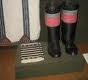 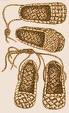 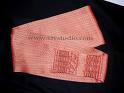